USARAF-RAB Conference
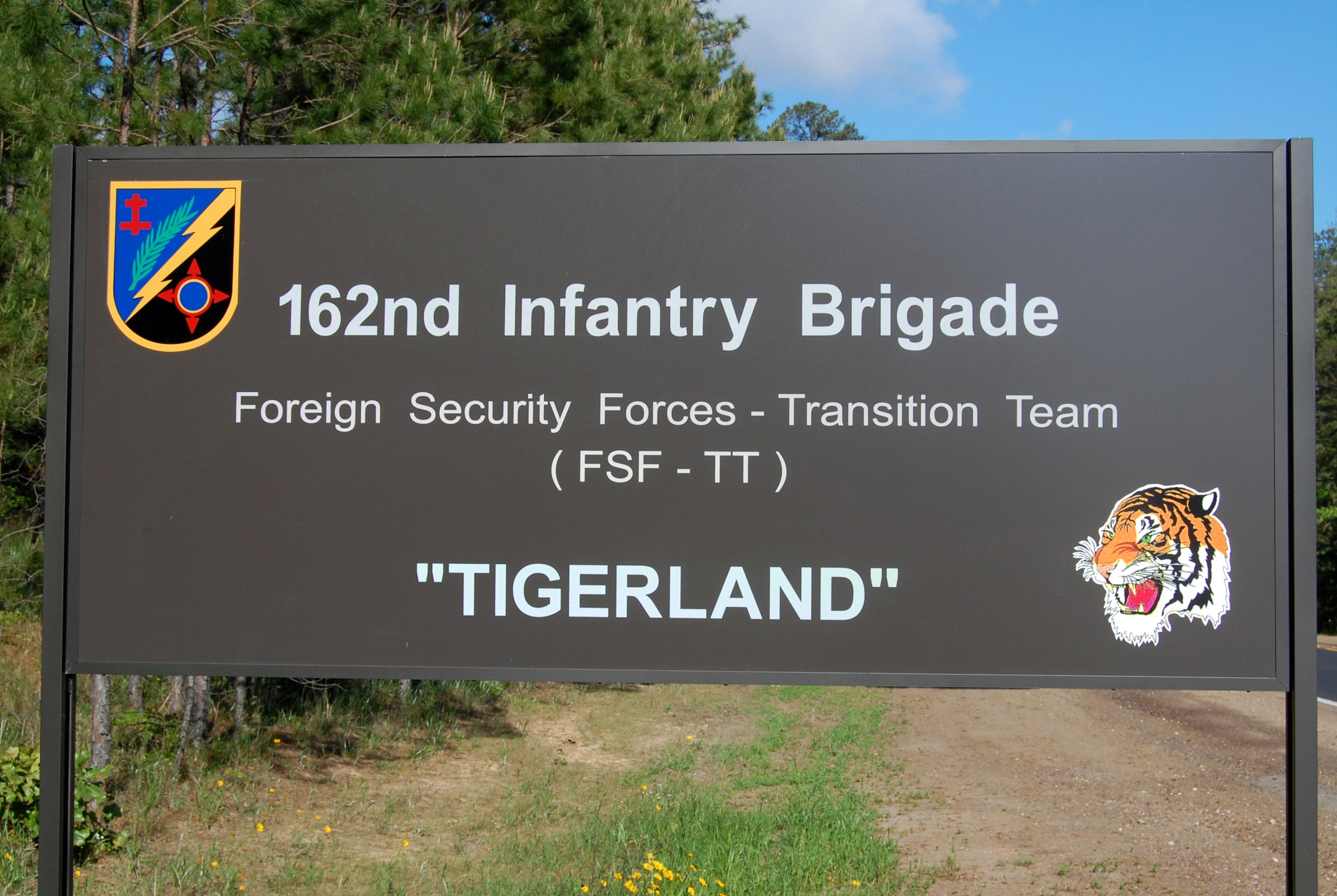 Security Force Assistance/Security Cooperation
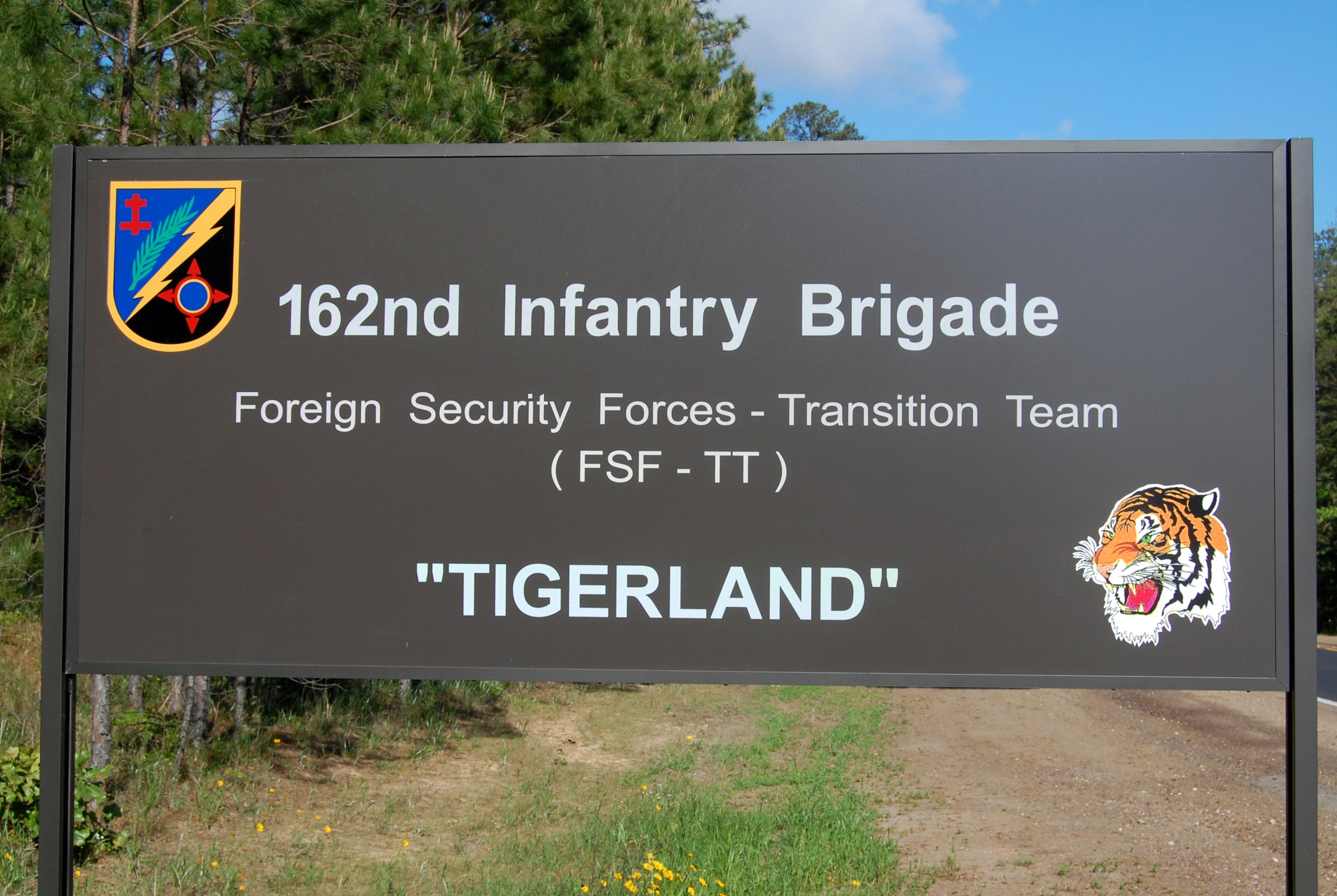 CA
(SFA/SC)
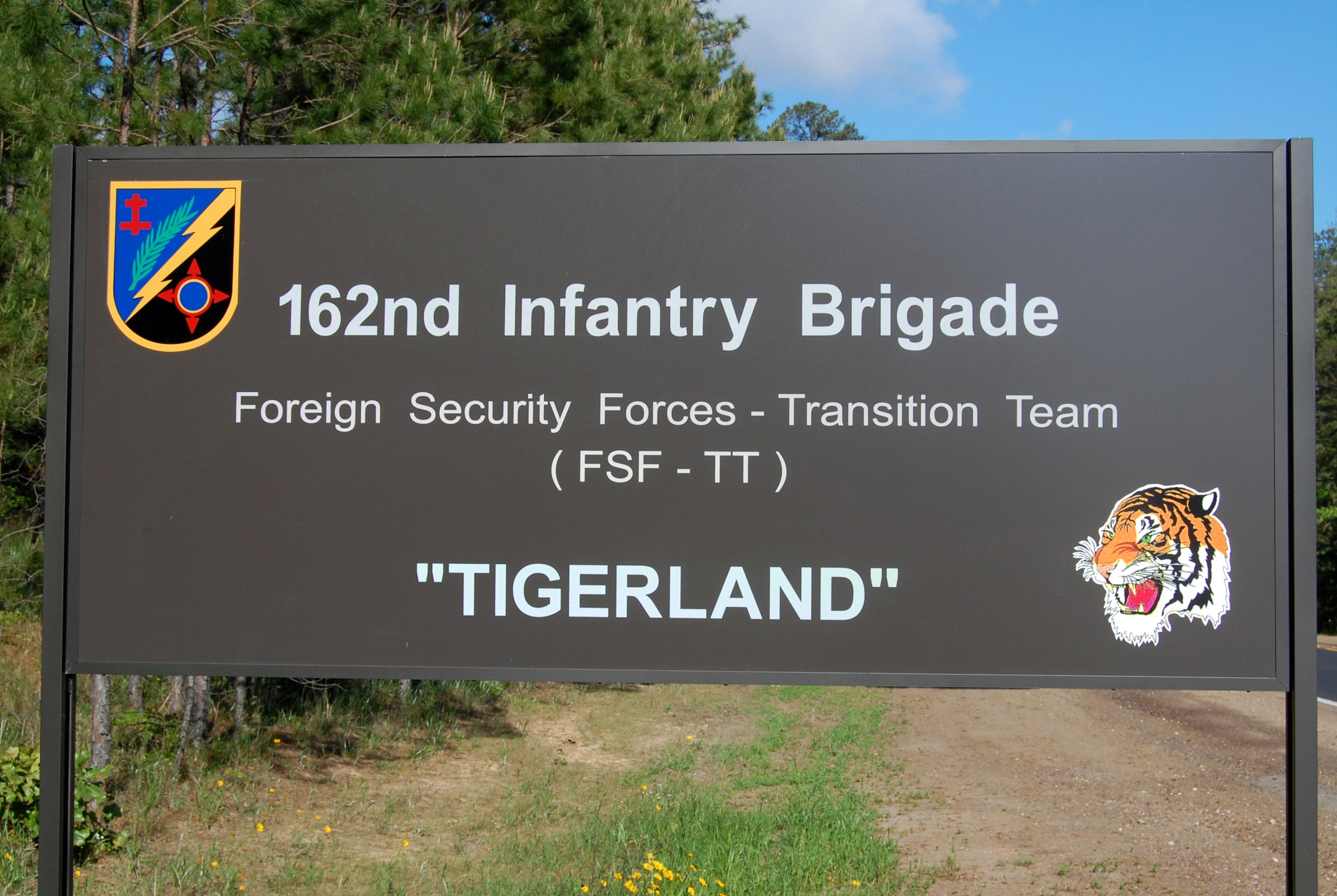 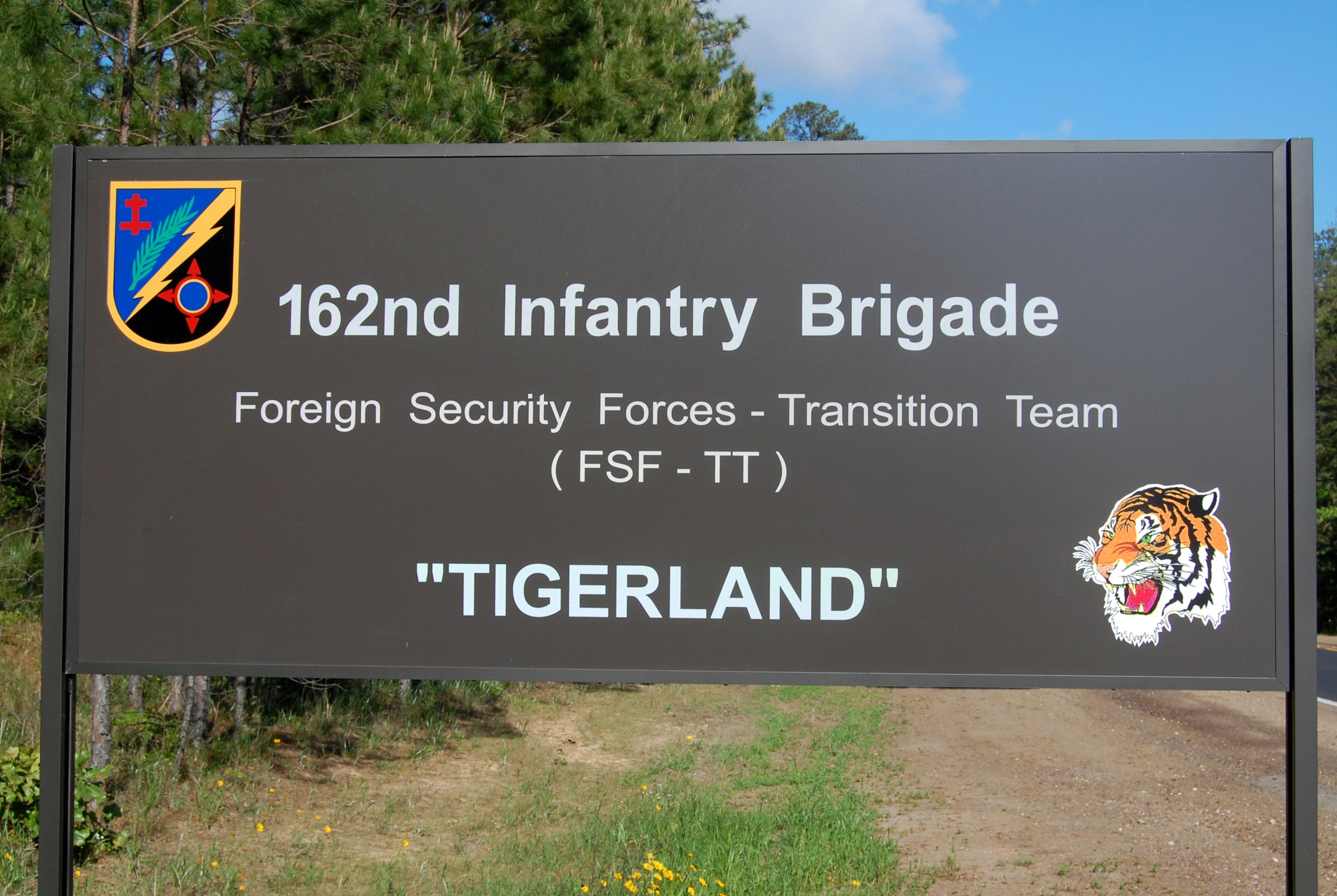 Training Advisors and Security Force Assistance for the Army and for Joint Force Commanders to Build Security Capacity in Designated Countries
“Every One a Tiger”
Agenda
162nd IN Brigade Current Operations

 Projected RAF Training Demand 

 162nd IN Brigade Output for the Army of 2020

 RAF Training
2
Strategic Guidance
National Security Strategy (2010)
We will undertake long-term, sustained efforts to strengthen the capacity of security forces to guarantee internal security, defend against external threats, and promote regional security and respect for human rights and the rule of law.
Quadrennial Defense Review (2010)
Within the range of security cooperation activities, the most dynamic in the coming years will be security force assistance (SFA) missions: “hands on” efforts, conducted primarily in host countries to train, equip, advise and assist…..
National Military Strategy (2011)
We will strengthen and expand our network of partnerships to enable partner capacity to enhance security. Military to military relationships must be reliable to be effective, and persevere through political upheavals or even disruption.
Department of Defense Instruction 5000.68-Security Force Assistance (2010)
SFA shall encompass DoD efforts to support the professionalization and the sustainable development of the capacity and capability of the foreign security forces and supporting institutions of host countries, as well as international and regional security organizations.
Army Capstone Concept (2010)
Developing effective and sustainable institutions is a critical aspect of security force assistance.  Security force assistance efforts must develop competent units that are part of legitimate and trusted institutions.
3
162nd Brigade Mission
I
HHC
X
800/1002
162
OCT
6
353
5
353
Joint SFA
TNG
II
II
II
II
II
II
OCT
SFA-BN
4
353
1
353
353
3
RC-East
RC-East
RC-South
OCT
353
2
The 162d Infantry Brigade trains Advisor Skills, Combat Skills, and Security Force Assistance skills to provide Army and Joint Force Commanders with trained personnel and units to build security capacity in designated countries.
162nd Priorities and Lines of Effort: 

1. Train the surge of Security Force Assistance Teams for deployment to Afghanistan.

2. Train Security Force Assistance – Brigade Combat Teams (SFA-BCTs) for deployment to Afghanistan.

3. Train individual Advisors and small teams through our Joint Security Force Assistance Course at Fort Polk for deployment to Afghanistan.

4. Build capabilities to execute training in support of Regionally Aligned Forces.

5. Taking care of Soldiers and Families.
4
As of: 061200 JUN12
SFA Battalion
II
SFA-BN
353
4
HHC
MOD
MOI
AUP
ABP
ANCOP
Support
SOF
PACOM
AFRICOM
EUCOM
West Hem
CENTCOM
I
I
Afghanistan
OCC-R
Logistics
Civil
Affairs
S1
Team 1
Team 1
Team 1
Team 1
Corps
NMCC
RLC
AAF
Interagency
OCC-P
Medical
S2
Team 2
Team 2
Team 2
Team 2
Bde
MISO
Kandahar
corruption
Kandak
S3
Team 3
Team 3
Team 3
Team 3
Curriculum
MeS
Rural
development
S4
Herat
CERP/FOO
S6
Bagram
PRT/ADT
5
Advisor Skills, Combat  Skills, 
and Security Force Assistance Skills
“Power of resistance is the product of total means and strength of will”. ”Clausewitz”
Government
People
ANSF
6
Security Force Assistance Course – 8 Day Model
Classroom instruction Followed by 
Hands-on Performance Oriented Training (with SOF Input)

 Train SFATs in Advisor / Security Force Assistance skills tailored to Operational Coordination Center, Army, and Police specific organizations at echelon.
Corps/BDE
 Army & Police Kandak
Police Zone, Province, District
 Operational Coordination Center
Train SFATs in Advisor and Security Force Assistance skills tailored to Army and Police specific organizations at echelon

Understand ANSF mission, structure, capabilities, systems and networks

Provide SFATs with the tools to develop effective and sustainable ANSF capabilities to prepare them for unilateral operations
Practical Exercises focused on reinforcing skills learned during classroom instruction

Train SFATs with ANSF Role-players to replicate deployed locations of teams (assisted by theater SMEs assigned to applicable Regional Command)

Combined ANSF and SFAT TOCs
7
Advisor Training Practical Exercises
Continuous 
Counterpart Engagements
Analog Tactical 
Operation Centers
Afghan
Systems and Networks
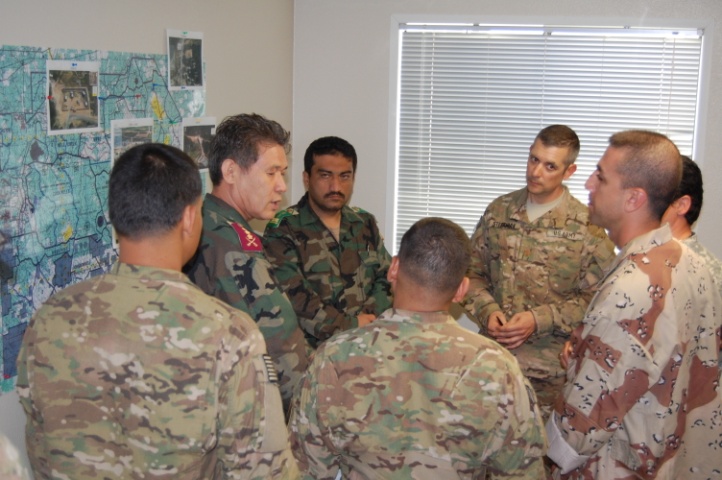 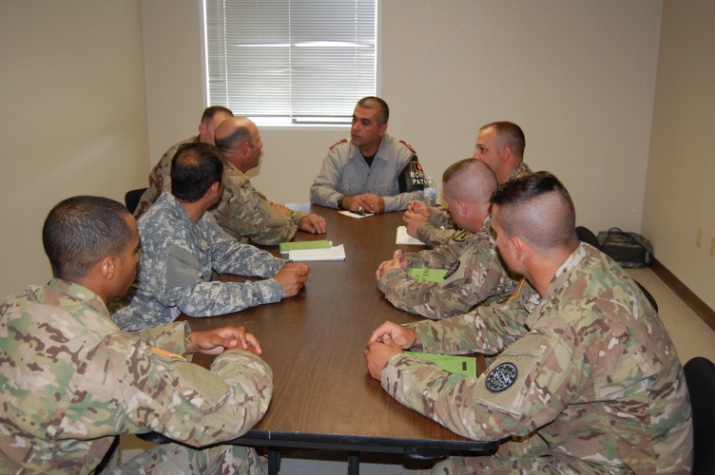 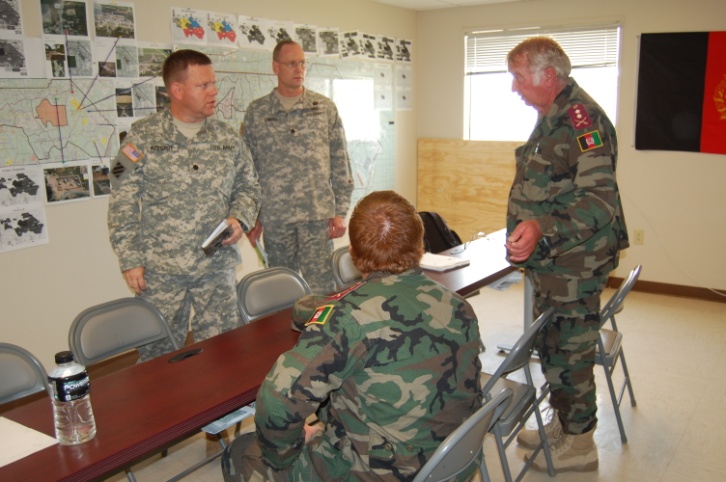 Self Sustaining
Afghan Security Force
Afghan 
Led Operations
Afghan
Led Planning
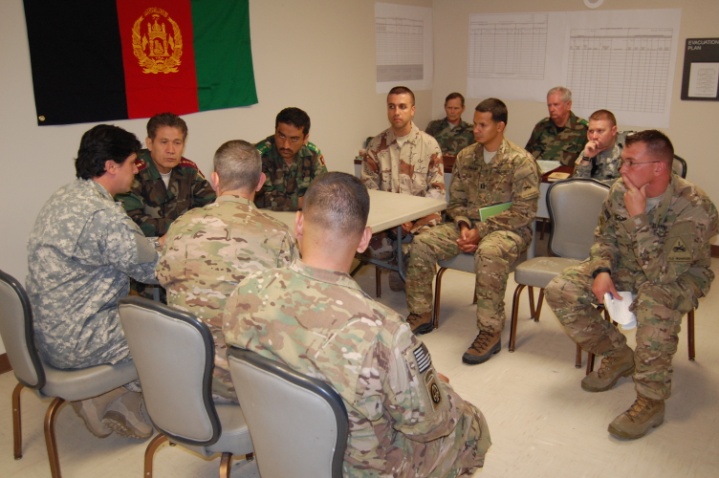 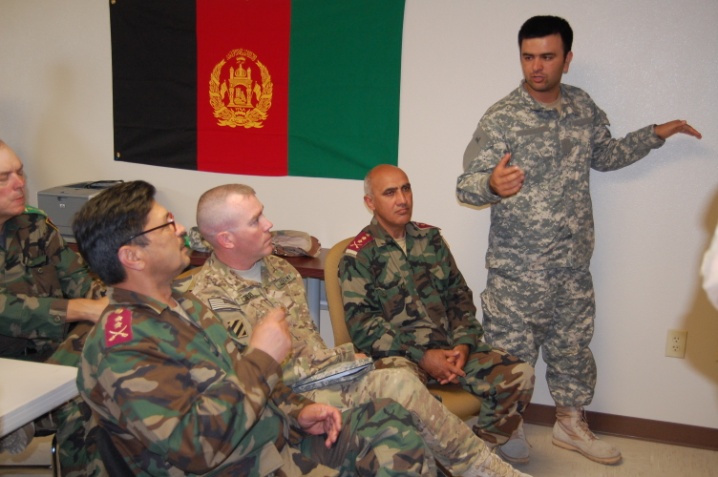 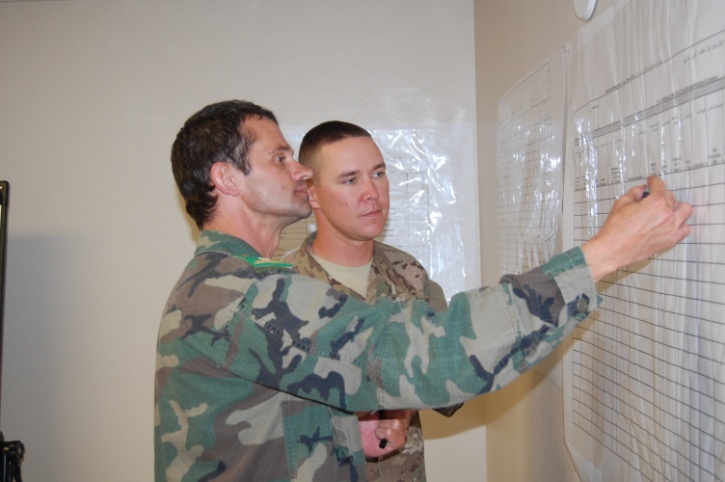 8
As of: 021200 MAY12
162nd IN BDE RAF Support
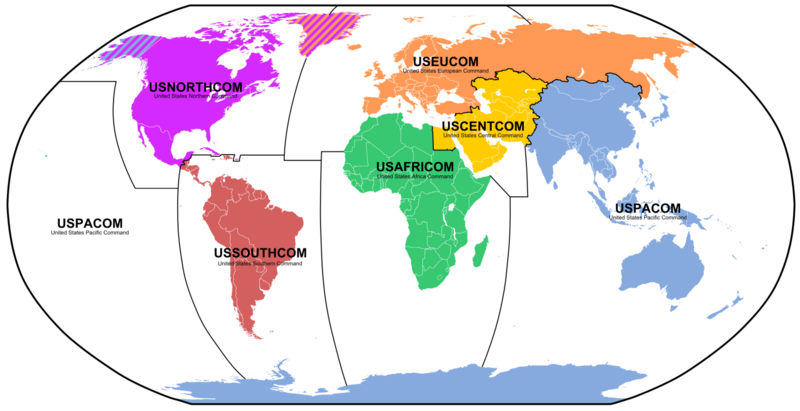 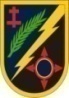 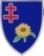 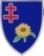 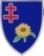 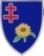 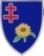 9
Projected RAF Implementation
3 RAFs with Dedicated BDEs
5 RAFs with Dedicated BDEs
1 RAF with Dedicated BDE
AFRICOM RAF
AFRICOM RAF
AFRICOM RAF Proof of Principle
CENTCOM RAF
PACOM RAF
EUCOM RAF
EUCOM RAF
PACOM RAF
WESTHEM RAF
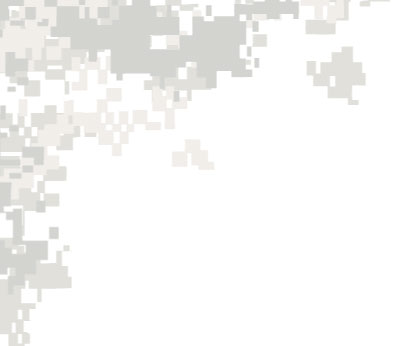 Regional Focus Order of Battle
7th

SFG
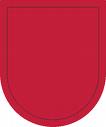 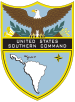 …
…
…
…
X
II
X
A
S
S
I
 G
 N
E
D


















F
O
R
C
E
S
8MISOG
ASCC
TSOC
SPP
GCC Br
RTB
81 CA
RAF
Regl Ops
350CACOM
21partners
USASAC
SATMO
162BDE
85BDE
20th

SFG
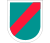 SC Sec
SC Sec
SC Sec
SC Sec
SC Sec
II
II
II
II
II
II
…
…
…
…
X
II
98 CA
X
7 MISO
5 MISO
6 MISO
1 MISO
8 MISO
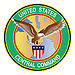 5th 

SFG
4MISOG
II
SPP
Regl Ops
GCC Br
RTB
83 CA
TSOC
RAF
95BDE
ASCC
352CACOM
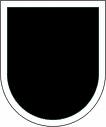 96 CA
6 partners
USASAC
SATMO
162BDE
85BDE
95BDE
Includes forces from the Corps to Brigade level and below
…
…
…
…
X
II
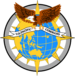 X
ASCC
TSOC
SPP
Regl Ops
GCC Br
RTB
84 CA
RAF
8MISOG
351CACOM
II
X
6 partners
USASAC
SATMO
162BDE
85BDE
97 CA
19th 

SFG
322 CA
95BDE
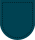 1st 

SFG
Includes forces from the Brigade level and below
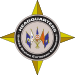 …
…
…
…
RAB
X
II
X
ASCC
TSOC
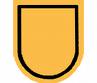 Regl Ops
GCC Br
RTB
80 CA
RAF
SPP
10th 

SFG
353CACOM
4MISOG
II
X
22partners
USASAC
SATMO
162BDE
85BDE
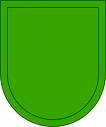 92 CA
361 CA
95BDE
…
…
…
…
II
X
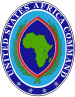 Supports
AFRICOM
SPP
GCC Br
RTB
82 CA
RAF
ASCC
TSOC
Regl Ops
3rd 

SFG
4MISOG
8 partners
II
USASAC
SATMO
162BDE
85BDE
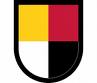 91 CA
95BDE
3d Group Operates in another region
      - 10th Group covers EUCOM/AFRICOM
     Army National Guard formation
     Army Reserve formation
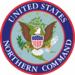 X
ASCC
RAF
7th

SFG
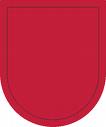 This slide does not portray all 
assigned or theater committed forces
23JULY 2012
[Speaker Notes: REGIONAL FOCUS
 Diagram shows common GCC structure.   Note the Security Cooperation Section in the ASCC.  And the fact that the TSOC works for the GCC (i.e. Special OPS component command).
 Army conventional forces are expeditionary - predominantly CONUS-based – so having robust capacity in the US is important  to ensure flexibility and operational depth 
 Diagram highlights the multiple organizations that have a regional focus in support of each OCONUS  GCC.  Many of these forces have operated in the CENTCOM AOR over the past 10 years, so we must enforce the regional focus.  That was a caused by higher priority missions.
 Significant impediment to larger capacity is priority – filling authorized billets, funding the program etc.
 Conventional forces on left side, and SOF on right.
 Multi-component.  The CACOMs and CA Bdes are Army Reserve.  The State Partnership Program is Army National Guard
 EUCOM and PACOM have assigned forces (though globally available) that are first available to execute GCC missions – additional forces may be allocated via the GFM process to meet GCC requirements.  GCCs without assigned forces may receive forces via the GFM process (apportioned for planning and/or allocated for mission execution)
 Units identified have the capability to scale their operations.]
FORSCOM Commander Guidance
Near-Term Vision
JRTC and 162nd IN BDE build capacity and capability to train and prepare Security Force Assistance and Security Cooperation forces for designated COCOM CDRs.
Specified Tasks
ICW FORSCOM, develop a flexible training construct that is adaptable to each COCOM based on their unique requirements to prepare SFA and SC forces. 
  
 Create the model for a mobile training capability to be utilized if required to help prepare SFA or SC forces. 
  
 Develop the model and requirements to produce and sustain up to ten SFA/SC training rotations per year to meet potential COCOM requirements.
12
162nd IN BDE Output for the Army of 2020
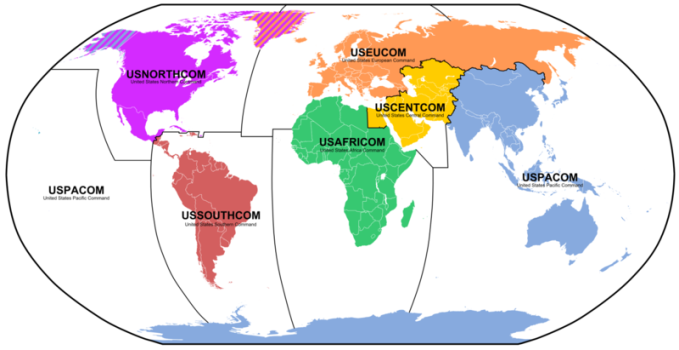 Training Security Force Assistance/Security Cooperation for the Army and for 
Joint Force Commanders to Build Partner Capacity in Priority Countries
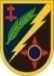 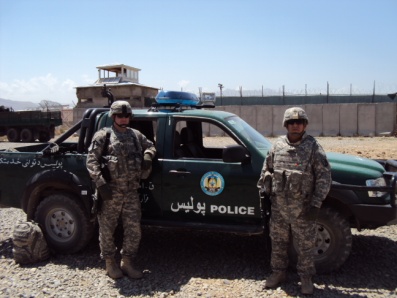 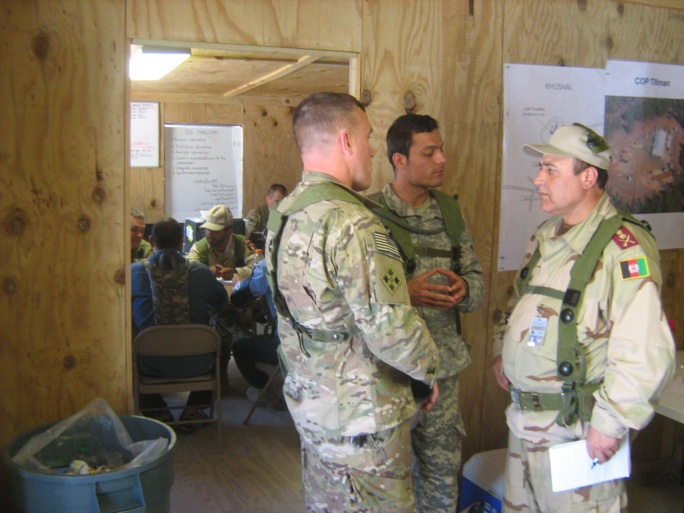 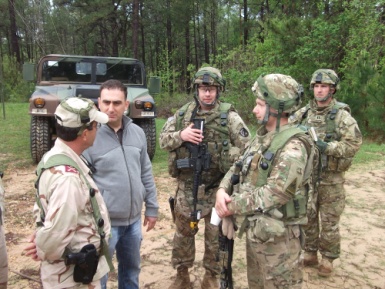 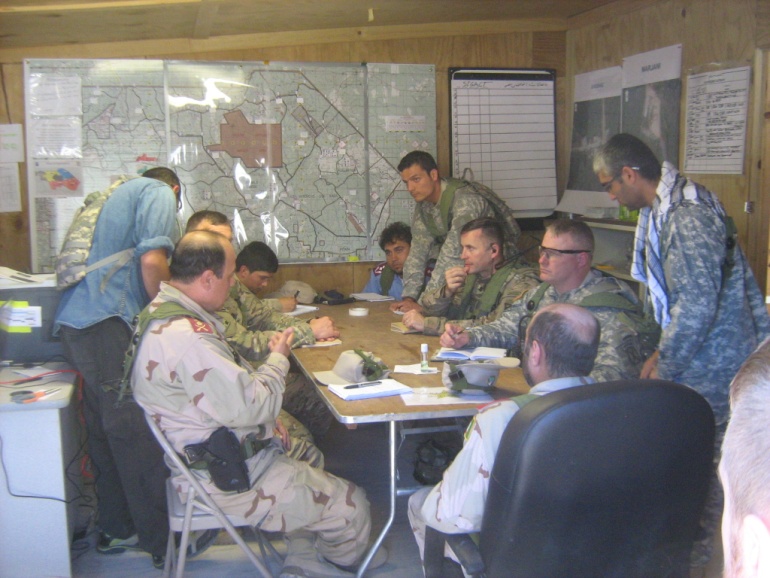 1. FUTURE FOCUS:
 Phase 0 Prevent Operations
 Security Force Assistance
 Security Cooperation
 Regionally Aligned Forces
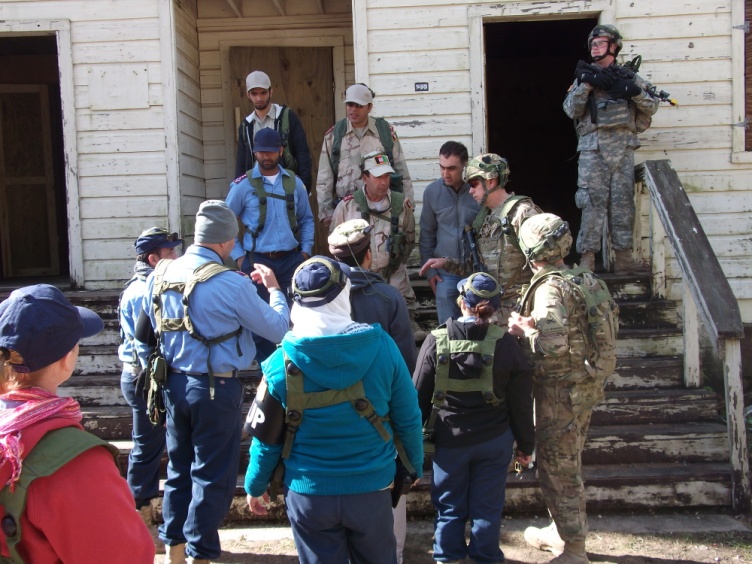 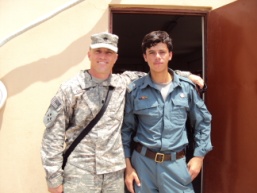 3. Rapid Deployment of Small Distributed Teams of Regionally Orientated Experts from 162nd IN BDE to Conduct SFA/SC Missions
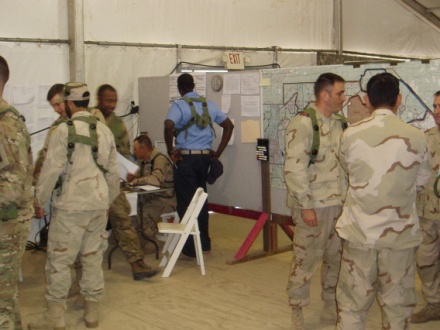 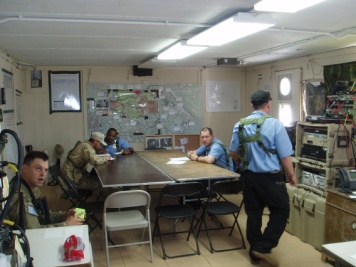 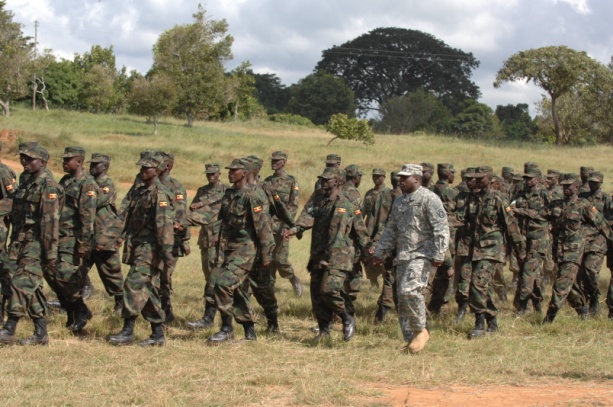 2. Training  Advisor Teams with the requisite Military Skills, Regional and Cultural Knowledge, Language Ability and Advising Experience to Conduct SFA/SC Missions
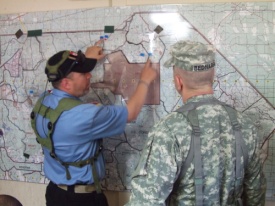 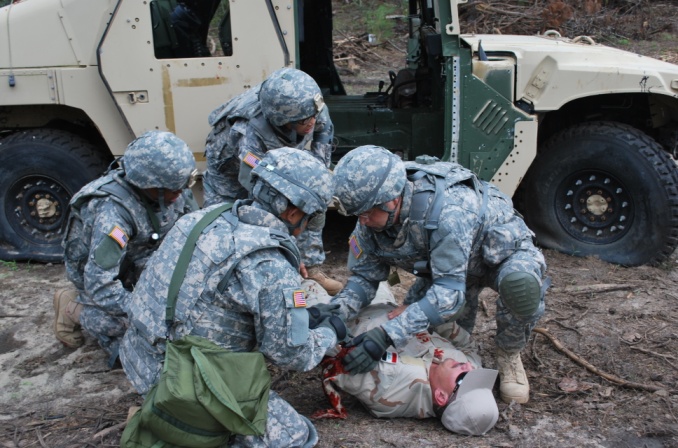 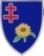 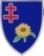 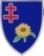 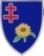 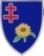 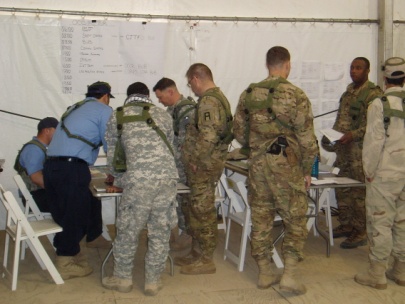 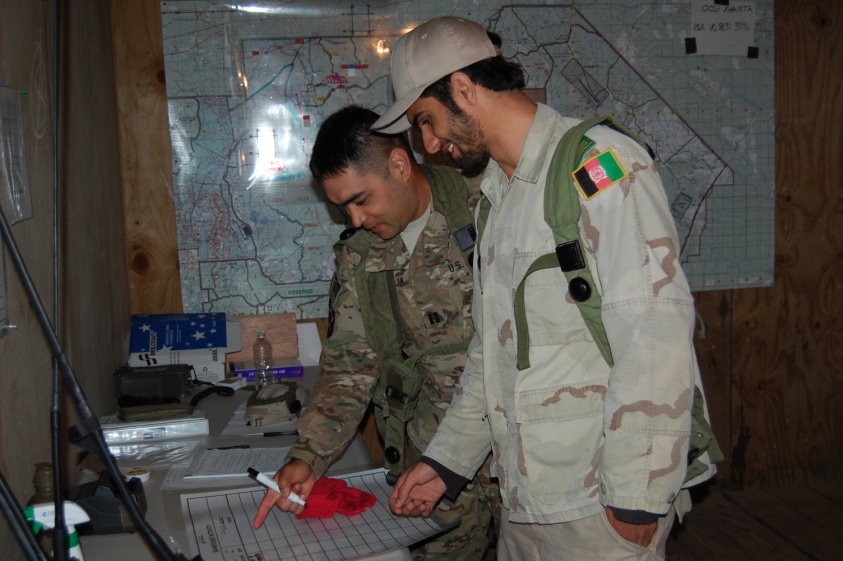 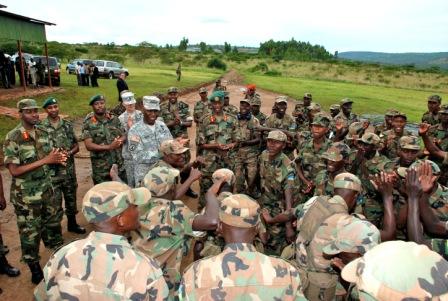 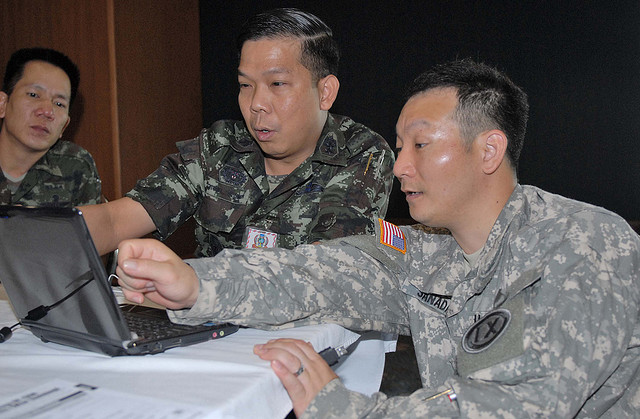 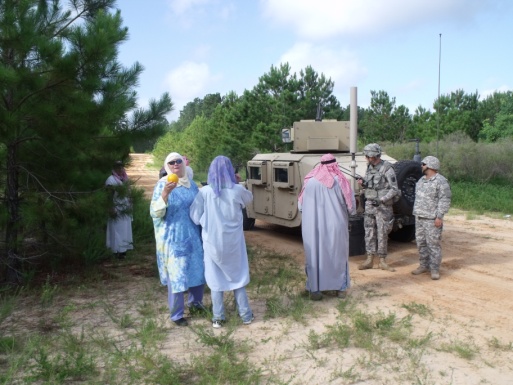 13
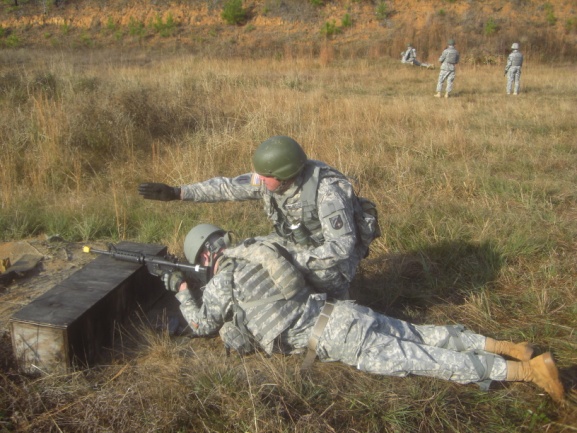 4. Build Partner Capacity In COCOM Priority Countries
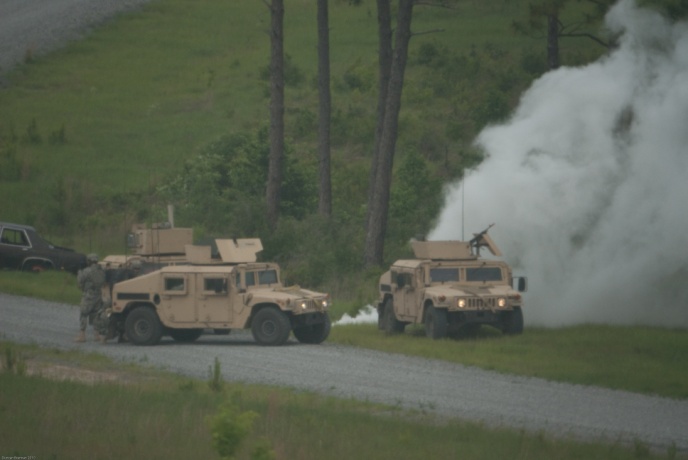 Proposed 162nd Task Organization
1000
X
100
100
162
PACOM
SFA/SC BN
6
353
5
353
II
II
II
II
II
II
EUCOM
CENTCOM
AFRICOM
4
353
1
353
353
3
I
I
HHC
SUPORT
120
200
120
120
120
120
West Hem
353
2
BUILDING SECURITY CAPACITY IN COMBATANT COMMANDER’S PRIORITY SECURITY COOPERATION COUNTRIES

ENDURING CAPABILITY TO SUPPORT COCOM SFA/SC ACTIVITIES WITH GENERAL PURPOSE FORCES

ABILITY TO SUPPORT THROUGH ALL PHASES OF ARFORGEN CYCLE

TRAINING SUPPORT TO BUILD ARMY AND POLICE SECURITY CAPACITY

RAPID DEPLOYMENT TO CONDUCT SFA/SC MISSIONS
14
162nd Infantry Brigade Mission Expansion
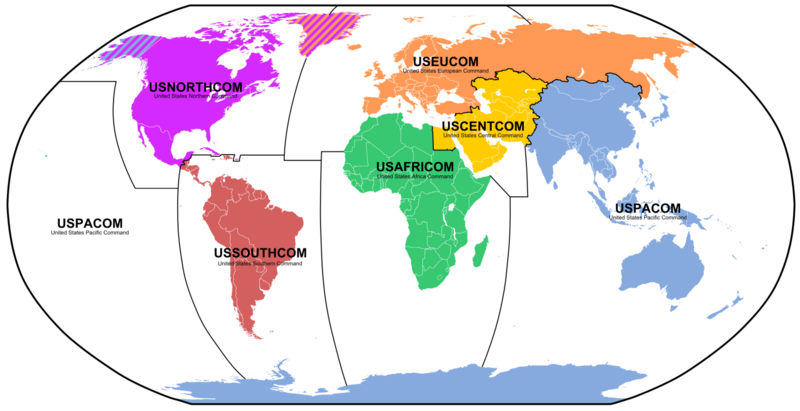 FACTS
 APPROVED ADDITION OF 175 PAX TO 162D IN BDE TDA
 ENDURING CAPABILITY TO SUPPORT GEOGRAPHIC COMBATANT COMMANDER’S THEATER SECURITY COOPERATION OBJECTIVES
 TRAIN THE TRAINER CAPABILITIES AND RESOURCES
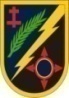 162D IN BDE RAF TRAINING TEAMS
COORDINATING STAFF = 3
Police/Border
Section
AFRICOM
PACOM
COORD
CELL
CENTCOM
SOUTHCOM
EUCOM
Branch HQ
RAF Training Team
TEAM X3 
4/1/3
TEAM X3 
4/1/3
OIC
NCOIC
TL/FAO
TL/FAO
OPS
Trng NCO
Trng NCO
POLICE TRAINING SECTION = 12
OIC
TEAM LDR
TEAM LDR
(O3)
TEAM LDR
(O3)
Regional Specialists
TEAM LDR
(O3)
TEAM LDR
(O3)
OPS NCO
Log NCO
NCOIC
Team NCO
Team NCO
(E7)
Team NCO
(E7)
Team NCO
(E7)
Team NCO
(E7)
CA SPC
ADMIN
FACTS
 REGIONALLY ALIGNED BRIGADES WILL BE ALIGNED TO ARMY SERVICE COMPONENT COMMANDS BEGINNING IN JANUARY 2013
 162ND IN BDE WILL PROVIDE TRAINING SUPPORT TO REGIONALLY ALIGNED BRIGADES THROUGHOUT THE ARFORGEN CYCLE
Country
Culture
Signal
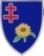 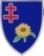 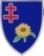 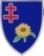 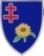 Cultural Specialists
HNSF
Culture
Intel
HN Ordnance/Logistics Specialist
HN  LOG
OPLAW
GOV
Governance Specialist
GCC LNO
32 TRAINERS X 5 TEAMS DEDICATED TO TRAINING UNITS FOR PHASE ZERO “PREVENT” THEATER SECURITY COOPERATION MISSIONS
15
Foreign Area Officers (FAOs)
Joint FAOC + Language + ICT + ACS + ILE = Initial FAO Training
In-Region Training
(IRT)
Language
Advanced Civil Schooling
(ACS)
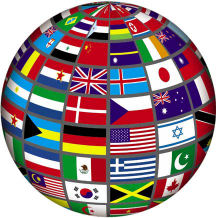 Joint
FAO
Course
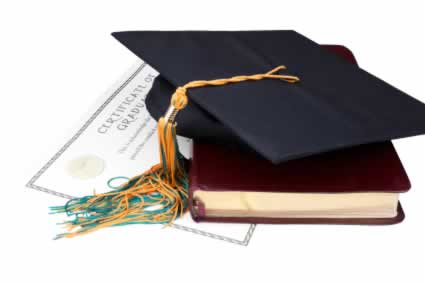 Intro to FAO
 Conducted in Monterey, CA
 Army and Joint phases
Language – between 26 and 63 weeks
 Must achieve 2/2
 Language selection dependant on AOC
 DLI East or West
Immerse Officer
 Typically 12 months
 “Internships”-more specialized experiences
 Language goal 3/3 upon completion
Regionally focused
 Select disciplines of study
 12-18 Months
 Large diversity of schools desired
RAF Coordination Battle Rhythm
Bimonthly:
Building Partner Capacity VTCs: FORSCOM, HQDA, MCCoE, PKSOI, JCISFA, ARCIC

Monthly:
RAF VTCs: FORSCOM, HQDA, USARAF, 1 ID, TRADOC, NGB, OCAR

Quarterly:
RAF Working Group (within ASRC): FORSCOM, HQDA, USARAF, 1 ID 

Semi-Annual:
ASCC and GCC Theater Security Cooperation Conferences 
162d Training Enabler Working Groups: LDESP, AWG, DLI, Cubic CORs, TRADOC, National Language Service Corps, NG

Annual:
ASCC issues Campaign Plan to RAF BDE
Army Campaign Support Plan Conference: USARAF, FORSCOM, HQDA 3/5/7
AFRICOM RAF (2/1 ID)
HQDA Proof of Principle
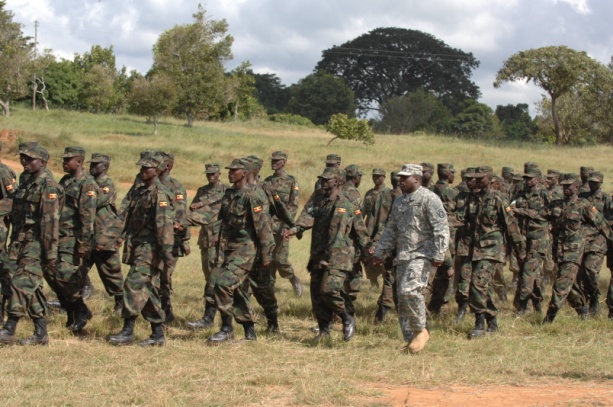 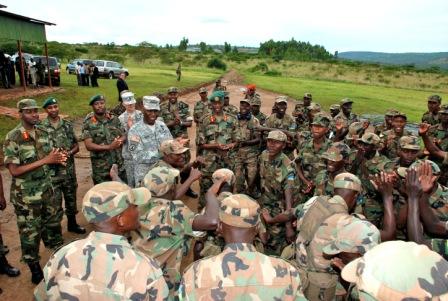 - Completed 162nd Proof of Principle Event:
Training for 8 pax deploying to Operation Onward Liberty in Liberia (15-18 NOV 11)
- Continuing instructor certification and currency 
Namibian Defense Force Senior NCOs Development presentation (5-9 MAR 12)
Foreign Service Institute (DoS-run) Course on Sub-Saharan Africa (23 APR-4 MAY 12)
Malawi MTT to teach NCO Roles and Employment (14-18 MAY 12)
3-week Africa immersion trips through Cadet Command (Summer 12) 
AFRICOM FAO language sustainment programs (Summer 12) 
Army Security Cooperation Planner Course (DEC 11)
162d SFA Course, Ops Group OC/T Certification, Army Basic Instructor Course
SFC Williams - Cape Verde
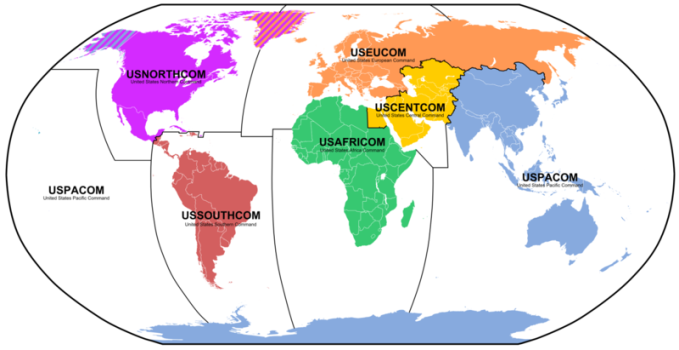 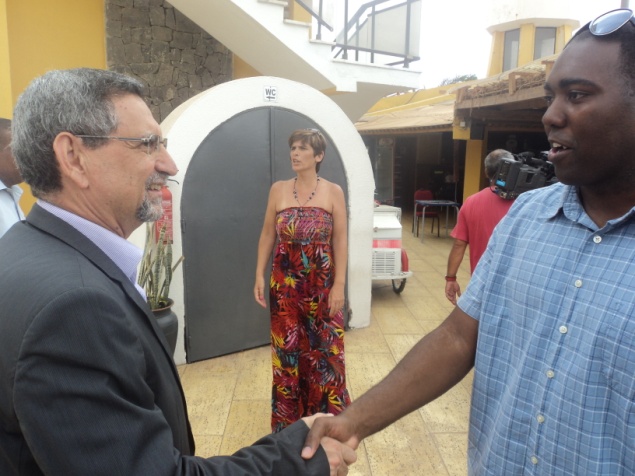 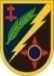 WHO: 12 X Cadets, 1 X Cadre, 1 X 162ND INF BDE RAF-TT (AFRICOM) NCO
WHAT: Conducts Basic English Training
WHERE: Cape Verde, Africa
President of Cape Verde
MISSION: NLT 8 July 2012, Cadets from throughout Cadet Command deploy to Cape Verde, Africa, to assist with English Language Training and develop enhanced cultural understanding and foreign language capability.
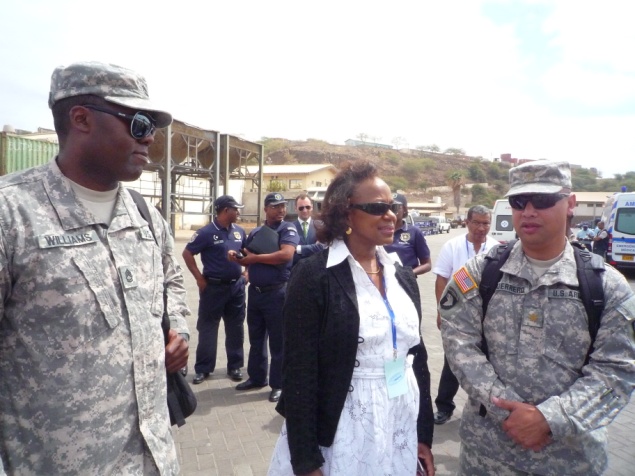 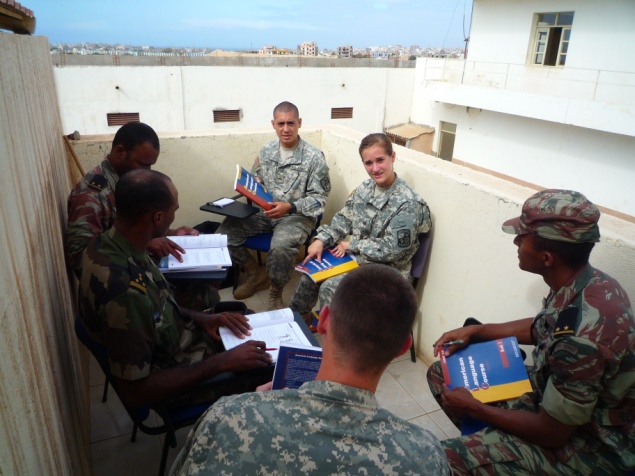 KEY TASKS:
 English Language Training
 Develop enhanced cultural understanding
 Develop foreign language capability
Classroom Training
US Ambassador
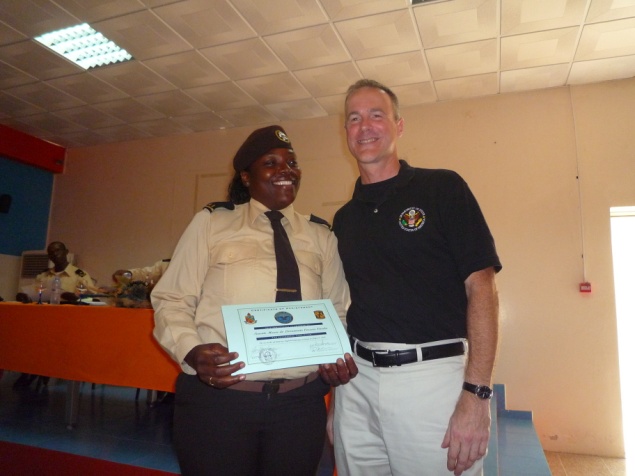 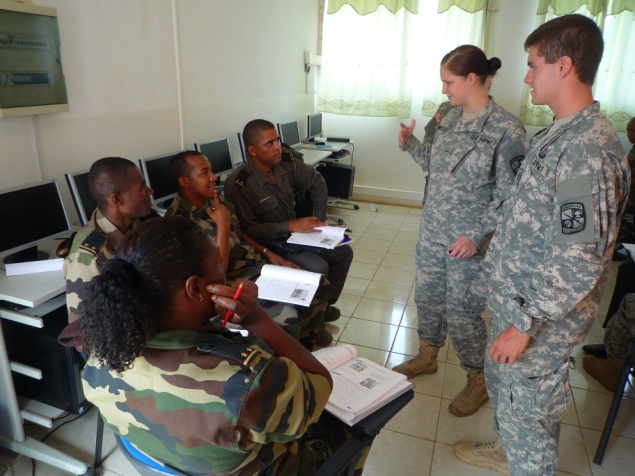 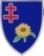 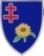 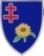 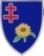 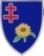 SUMMARY: In a classroom environment trained 30 Cape Verde NCOs and Officers in English. Attended country’s first  Anti-immigrations exercise and military reform conference. This gave both a better understanding for language, culture, and history for both Cape Verde and the United States participants.
Graduation Ceremony
Classroom Training
[Speaker Notes: SFC Tony T Williams, July 2012 Rotation]
CPT Ready - Ghana
Training Advisors and Security Force Assistance Teams for the Army and for 
Joint Force Commanders to Build Security Capacity in Designated Countries
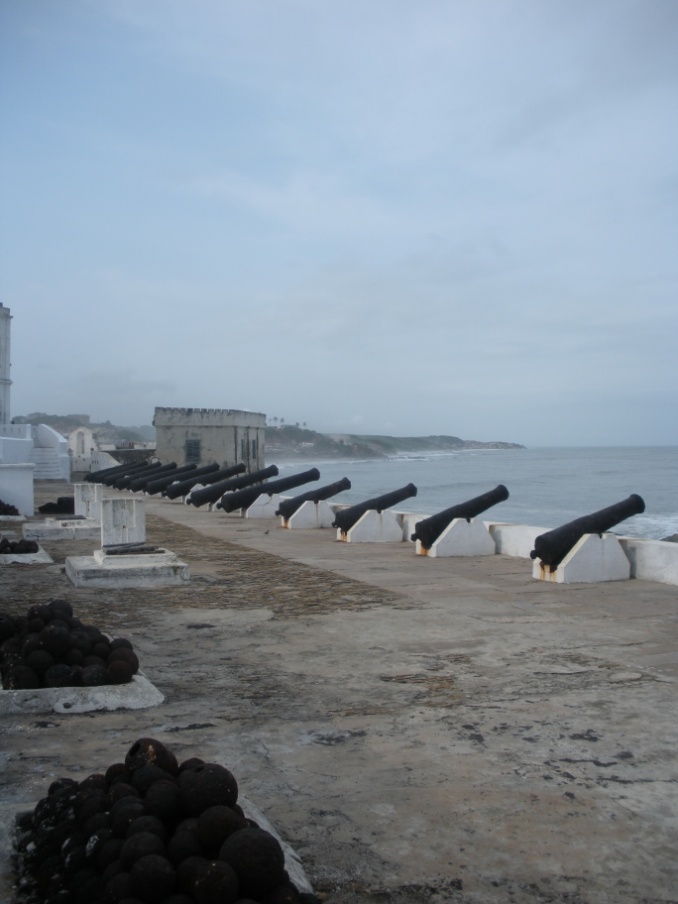 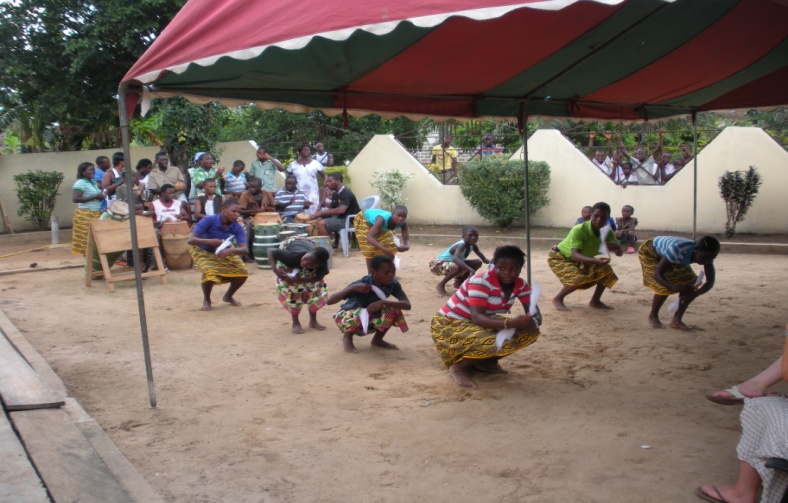 WHO: 12 X Cadets, 2 X Cadre, 1 X 162ND INF BDE RAF-TT (AFRICOM) Officer
WHAT: Partner with Cross Cultural Solutions NGO
WHERE: Ghana, Africa
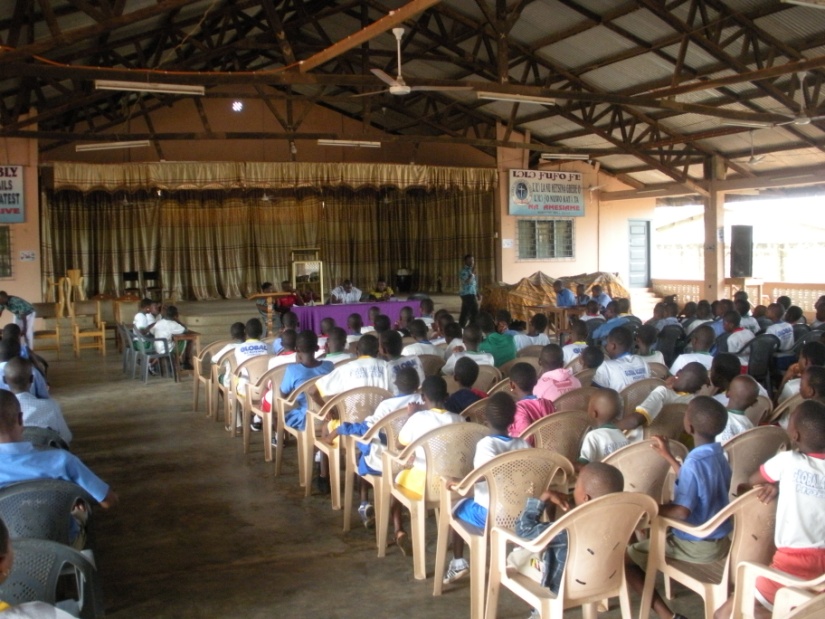 MISSION: NLT 23 Jun 2012, cadets and cadre deploy to Ghana, Africa to develop partner relationships with Ghanaian organizations IOT facilitate a better cultural understanding between both host nation and visiting personnel.
KEY TASKS:
 Develop enhanced cultural understanding
 Strengthen host/partner relationship through volunteer efforts
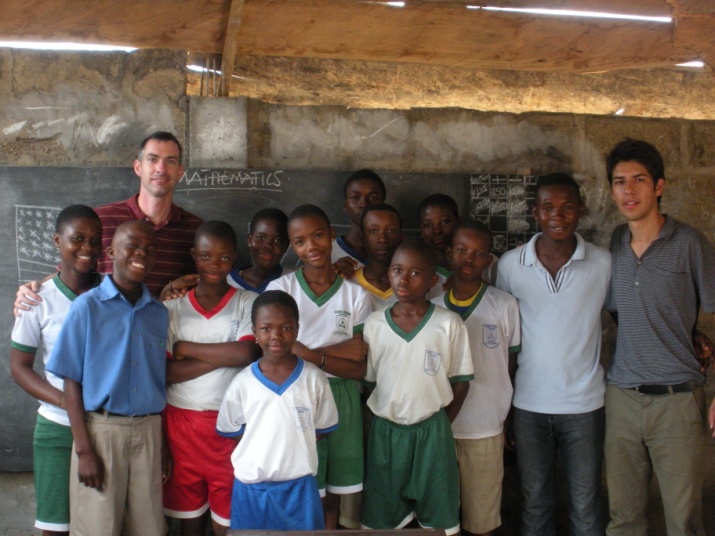 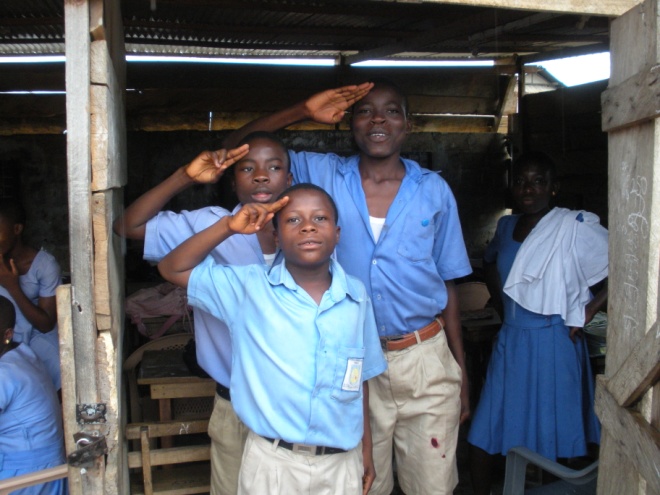 SUMMARY: Cadets and cadre work in a volunteer capacity with different local Ghanaian medical and educational organizations.  Working with host nation personnel helped facilitate a cultural exchange between both parties, improving our understanding and appreciation for each other.
[Speaker Notes: `]
162nd IN BDE Proof of Principle for PACOM
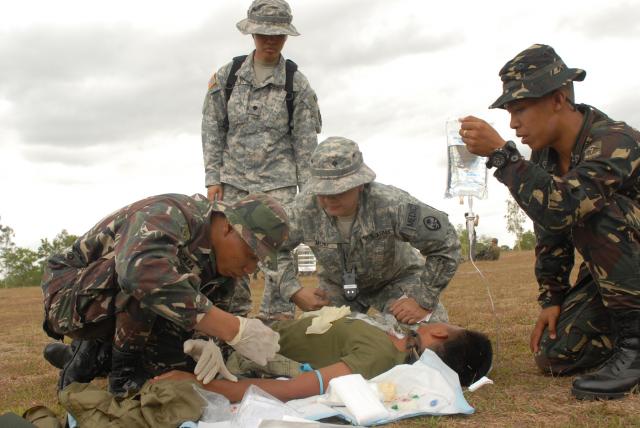 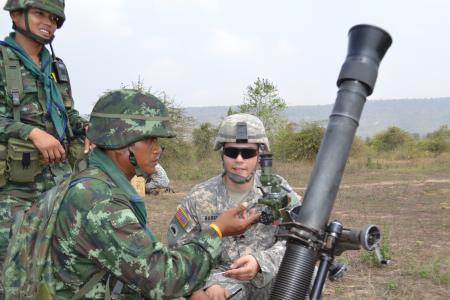 - Completed 162nd PACOM Proof of Principle Events:
Training for 50 pax from 585th EN Co. at Ft. Lewis deploying to Thailand for EXERCISE BALANCE TORCH; 162d team augmented by 300th MI BN (Utah ARNG) and TRADOC Culture Center (4 MAY)
Training for 3 pax at Ft. Jackson deploying to the Philippines for a Drill Sergeant exchange (8 MAY)
Ongoing POI support being provided for 18th MEDCOM international engagement trips 
- Continuing instructor certification and currency 
Asia-Pacific Center for Security Studies Orientation Course (23-27 JAN)
Foreign Service Institute (DoS-run) Course on Southeast Asia (1-14 JUL)
3-week Asia immersion trip through Cadet Command (Summer 12) 
162d SFA Course, Ops Group OC/T Certification, Army Basic Instructor Course
162nd IN BDE CENTCOM RAF Training Proof of Principle: Exercise Steppe Eagle Training
Training for C Co./2-30 IN from 4/10 MTN deploying to Kazakhstan (141 Soldiers)
1. Steppe Eagle:
- Host Nation Force: Kazakhstan Air Mobile Forces
- What: Exercise led by ARCENT ICW NATO 
- Where: Illisky Training Area, Southeast Kazakhstan
- When: 6-20 SEP 12
- Why: Refine PKO TTPs at  Company level and below
2. Regionally-Focused, Culturally Based Training:
- Regional and Cultural Knowledge 
- Language
- SFA/SC Skills
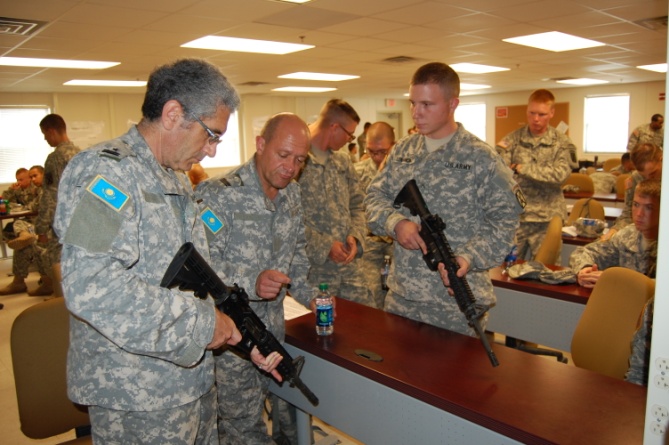 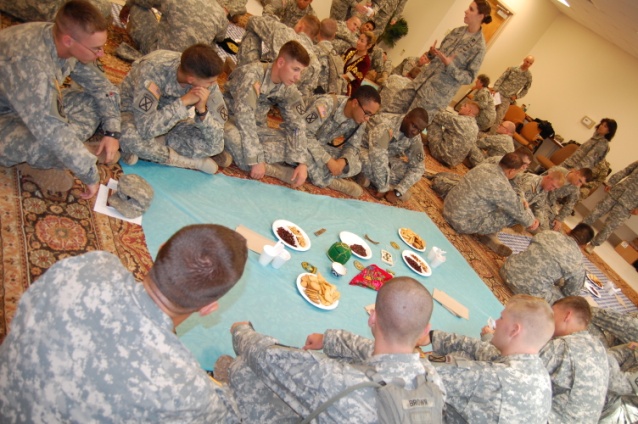 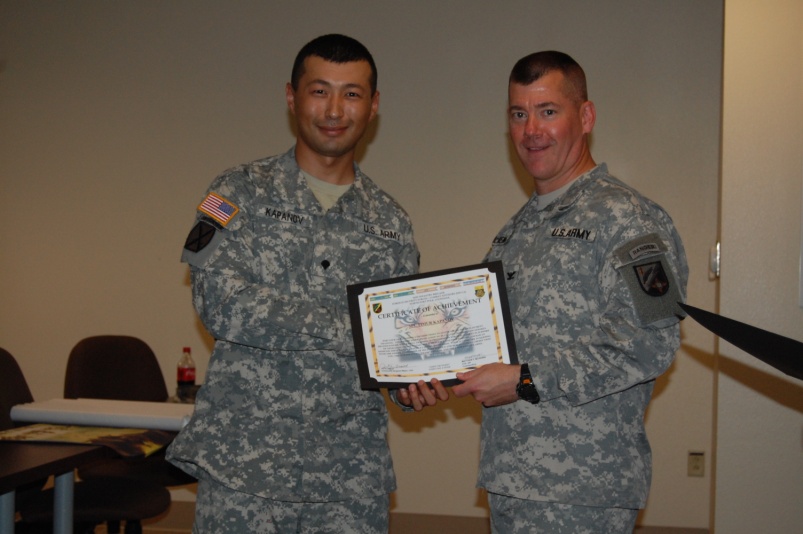 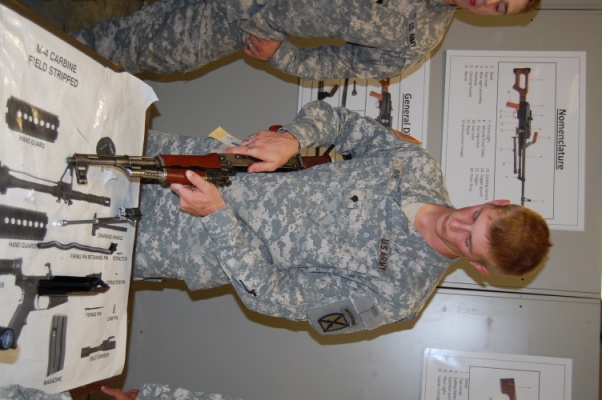 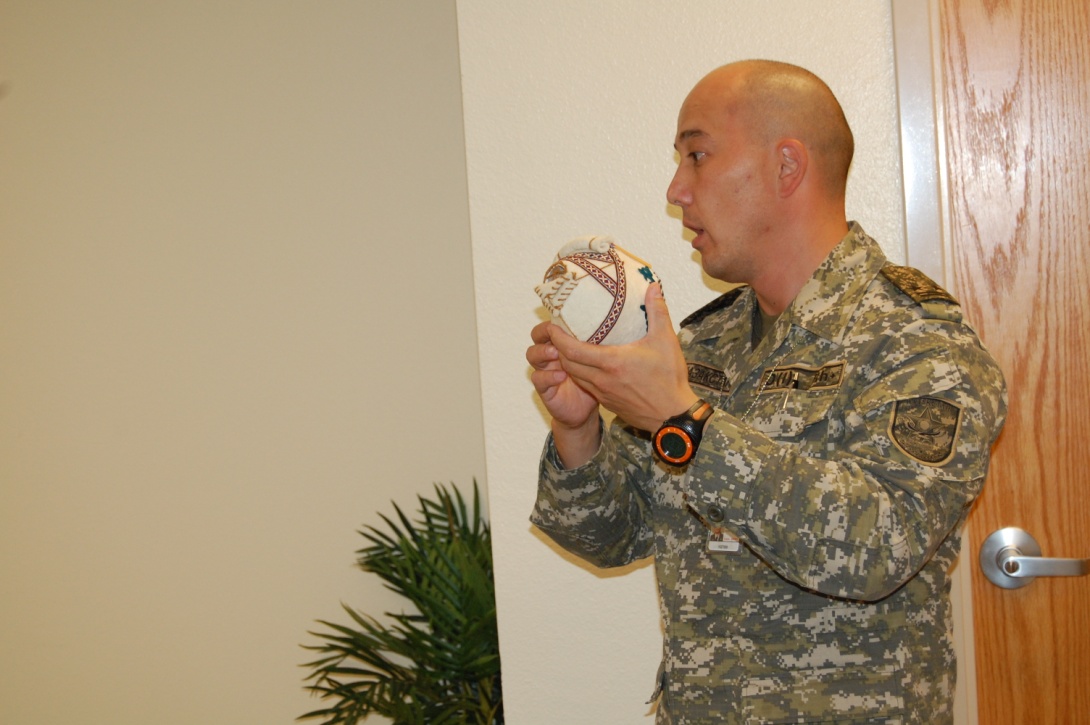 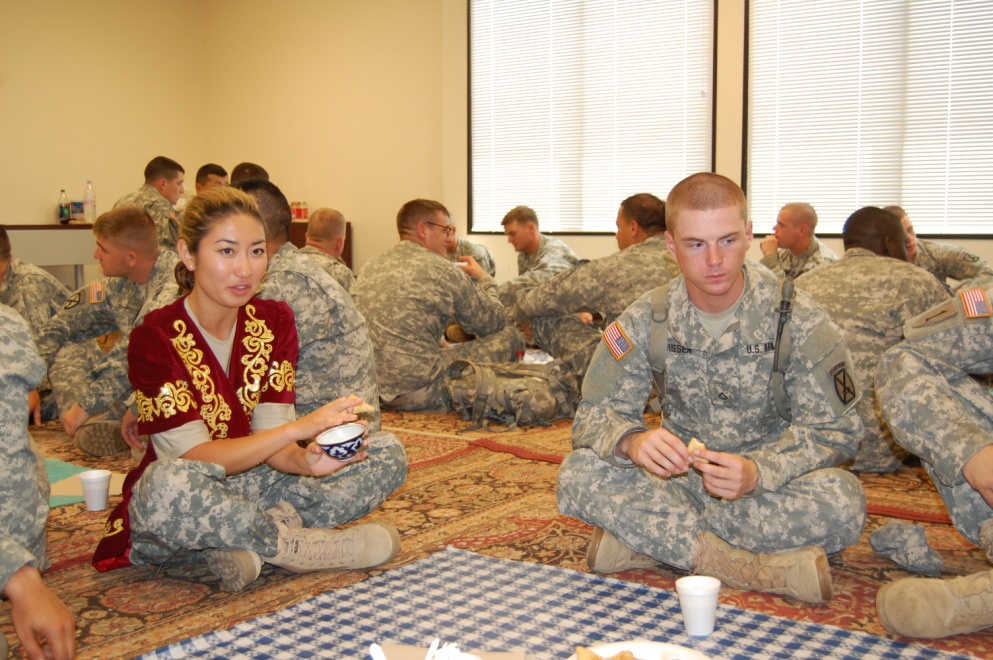 4. Leveraged SFA/SC Training Network:
 Joint
 Interagency
 Intergovernmental
 Multinational
3. Hands-On, Performance Oriented Training:
- Culture-Based Scenarios (Professional and Social)
- Cross-Cultural Leadership 
- Foreign Weapons Familiarization
Proposed RAF Training Concept
3
0
9
6
12
15
18
21
24
P2
S2
T3
P1
S1
T2
T1
T1/T2
TRAIN/READY
AFPD
AVAILABLE
RESET
FTX
(MCTC)
STAFFEX 
(LTP)
Region Specific Training
CPX
(BWFX)
CO Mnvr/
Live Fire &
BDE/BN
 Staff Prof
PLT  Mnvr/ Live Fire 
& BDE/BN 
Staff Sec Prof
SQD: STX, LFX 
PLT:  STX, LFX 
CO: GNRY, STX
BDE/BN: STAFFEX
SQD: STX
PLT: STX, LFX
CO: STX
BDE/BN STAFF TRNG
SQD: STX 
PLT:  STX, LFX 
CO: GNRY, STX, FTX , CALFX
BDE/BN: FTX, STAFFEX, CPX
SQD : STX, LFX 
PLT: STX, LFX 
CO: GNRY, STX, FTX, CALFX 
BDE/BN: FTX, FCX, STAFFEX, CPX,
CO: GNRY, STX 
BDE/BN: FCX, STAFFEX, CPX,FTX (MCTC), DEPEX
SQD: STX
PLT: STX
BDE/BN: STAFFEX
BN Mnvr/
Live Fire &
BDE/BN 
Staff Prof
AVAILABLE
TRAIN / READY
RESET
AFPD
Commanders/Staff: 
3-Day Seminar
Quarterly Training Tailored to Upcoming Missions
Home
 Station
AOR ORIENTATION/ OVERVIEW
Commanders/Staff: 3-Day Seminar
Home
 Station
CDR
SPECIAL 
TOPICS
AOR UPDATE
RAF Unit Training: 2 Weeks of Education +
Hands-On, Performance-Oriented Training to 
Build Partner Nation Capacity
Ft. Polk
REGIONAL TRAINING (LANGUAGE,REGIONAL EXPERTISE,CULTURE)
MISSION-FOCUSED PLANNING AND REHEARSALS (ADVISE/PARTNER/AUGMENT)
AOR OVERVIEW
Language Training at Home Station
Tailored, Scaled, Regionally-Focused, 
Culturally-Based Training Conducted at Ft. Polk
RAF Unit Training
Education + Hands-On, Performance-Oriented Training 
To Build Partner Nation Capacity
MISSION-FOCUSED PLANNING AND REHEARSALS (ADVISE/PARTNER/AUGMENT)

(1.5 Days)
REGIONAL TRAINING (LANGUAGE,REGIONAL EXPERTISE,CULTURE)

(1.5 Days)
AOR OVERVIEW
+
 ADVISING INTRO

(2 Days)
Tailored training continues for exercises and other missions in priority areas, of longer duration, or greater complexity
Training complete for Traveling Contact Teams and short-duration missions
Baseline knowledge for RAF members
Proposed RAF Training Concept
3
0
9
6
12
15
18
21
24
P2
S2
T3
P1
S1
T2
T1
T1/T2
TRAIN/READY
AFPD
AVAILABLE
RESET
FTX
(MCTC)
STAFFEX 
(LTP)
Region Specific Training
CPX
(BWFX)
CO Mnvr/
Live Fire &
BDE/BN
 Staff Prof
PLT  Mnvr/ Live Fire 
& BDE/BN 
Staff Sec Prof
SQD: STX, LFX 
PLT:  STX, LFX 
CO: GNRY, STX
BDE/BN: STAFFEX
SQD: STX
PLT: STX, LFX
CO: STX
BDE/BN STAFF TRNG
SQD: STX 
PLT:  STX, LFX 
CO: GNRY, STX, FTX , CALFX
BDE/BN: FTX, STAFFEX, CPX
SQD : STX, LFX 
PLT: STX, LFX 
CO: GNRY, STX, FTX, CALFX 
BDE/BN: FTX, FCX, STAFFEX, CPX,
CO: GNRY, STX 
BDE/BN: FCX, STAFFEX, CPX,FTX (MCTC), DEPEX
SQD: STX
PLT: STX
BDE/BN: STAFFEX
BN Mnvr/
Live Fire &
BDE/BN 
Staff Prof
AVAILABLE
TRAIN / READY
RESET
AFPD
Commanders/Staff: 
3-Day Seminar
162nd Prep:
Quarterly Training Tailored to Upcoming Missions
Home
 Station
Cadre Recruitment and Regional Education and Immersion
Reset  -9  Months:
AOR ORIENTATION/ OVERVIEW
Commanders/Staff: 3-Day Seminar
Home
 Station
CDR
SPECIAL 
TOPICS
AOR UPDATE
RAF Concept Development Support for HQDA and FORSCOM
RAF Unit Training: 2 Weeks of Education +
Hands-On, Performance-Oriented Training to 
Build Partner Nation Capacity
Reset  -6  Months:
ASCC/GCC Conferences and  Discuss RAF Mission
Ft. Polk
REGIONAL TRAINING (LANGUAGE,REGIONAL EXPERTISE,CULTURE)
MISSION-FOCUSED PLANNING AND REHEARSALS (ADVISE/PARTNER/AUGMENT)
AOR OVERVIEW
Coordination and POI  Development with RAF Training Network
Language Training at Home Station
Reset  -3  Months:
Initial Contact and Planning With Designated RAF Units
Tailored, Scaled, Regionally-Focused, 
Culturally-Based Training Conducted at Ft. Polk
SFA/SC Course – 14 Day ModelProposed Model
Classroom instruction Followed by 
Hands-on Performance Oriented Training
Train RAF Units in Advisor and Security Force Assistance/ Security Cooperation skills tailored to specific regions and key countries

Understand Partner, capabilities, systems and networks

Provide RAF Units with the tools to Build Partner Capacity
PLAN
PREPARE
EXECUTE/ASSESS
PLAN
PREPARE
EXECUTE/ASSESS
Practical Exercises focused on reinforcing skills learned during classroom instruction

Train  RAF Units with cultural role-players to replicate mission region (assisted by 162nd Training Network applicable to specific regional expertise)
AFRICOM RAF Draft POI (Short Version)
Security Force Assistance/Security CooperationTraining Network
Combined Arms Center/Mission Command CoE – Future Organization and Mission Constructs  
Joint Center for International Security Force Assistance – SFA Doctrine
Cadet Command – 
Cadre Regional Immersion
Asymmetric Warfare Group – Operational Advising
HQDA SSI and SSO – Army-wide RAF Coordination

National Guard Bureau – State Partnership Program

National Language Service Corps – Linguist/Role Players

Dept. of State Foreign Service Institute – JIIM Training
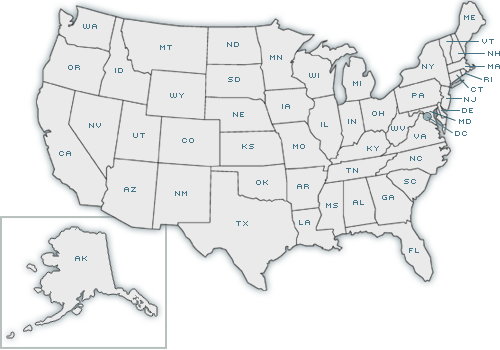 Defense Language Institute – Language Skills 

Leadership Development Education for Sustained Peace – Regional Expertise
FORSCOM – Transformation Integration

Special Forces Command/Special Warfare Center and School – Foreign Internal Defense

Civil Affairs & Psy Ops Command – Governance 

Security Assistance Training Management Organization – Security Assistance Teams

4th Military Information Support Group – MISO
300th MI BDE (Utah Army National Guard) – Linguists
162d IN BDE: Coordinates and Synchronizes RAF Training  Effort
SFA Skills
SC Skills
Advise/Partner Skills
Regional Expertise
Culture Skills
Language Skills
Combat Skills
TRADOC Culture Center 
– Regional  Expertise
Navy Center for Language, Regional Expertise, and Culture – Cultural Expertise
Recent Training Network Lessons Learnedfor AUG 12 Steppe Eagle (Kazakhstan) Training
Foreign Military Studies Ofice (TRADOC G-2) – Kazakhstan Army Subject Matter Experts
AKO People Search Function – Identified Massachusetts National Guard Soldiers with Steppe Eagle experience
National Language Service Corps – Linguists/Role Players for TDY costs 

National Defense University – Kazakh O-5 Exchange Officer
National Training Center – Has dedicated Translator Interpreter Company whose linguist skills differ from Ft. Polk’s
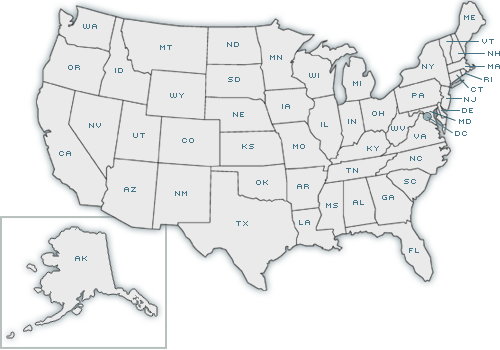 Academia – FAO grad school ties to Indiana University’s summer language workshop produced referrals to Kazakhstan experts
Arizona Army National Guard – Kazakhstan State Partnership Program
DLI English Language Center – has Kazakh exchange officers enrolled
Defense Readiness Reporting System – Joint search for language ability found O-1 Kazakh linguist  with MA in Central Asian Studies at Shaw Air Force Base
Local Community – 52nd TICO soldier referred a Soldier with Russian and Kazakh language skills who did not appear on DoD databases
Questions?
30